Español para terapia ocupacional
Fichas
Materiales
Hlrnet.com/sites/sp
tinyurl.com/sin-manual
https://hlrnet.com/sites/sp/materiales-para-llevar-zeker-meenemen/
Saludos
Saludos
Despedidas
¡Hola! 
¡Buenos días! (-14h)
¡Buenas tardes! (14-21h)
¡Buenas noches! (21h-)

¿Qué tal?
(Muy) bien – regular – (muy) mal. ¿Y tú?
¡Adiós!
¡Hasta luego!
Presentaciones
Informal
Formal
Hola. Soy Pedro.
Hola. Yo soy Carlos. ¿Qué tal?
Buenos días. Soy / Me llamo Pedro.
¡Encantado/a! Yo me llamo Carlos/Carla.
Soy profesor
Yo soy alumno en terapia ocupacional.
Presentaciones 2
Hola, ¿qué tal?
Bien. ¿Y tú?
(Muy) bien / regular / (muy) mal
Estudio terapia ocupacional en Bruselas
Yo estudio … en Madrid. ¿Dónde vives?
Vivo en (Bruselas/Amberes/Malinas/Lovaina/…)
Comunicar
¿Cómo te llamas? - Me llamo Carlos.
¿Cómo se escribe? ¿Cómo se deletrea? - Ce – a – erre – ele – o – ese

¿Qué quiere decir libro? – Boek
¿Cómo se dice schrijven en español? – Escribir

¿Puedes repetir, por favor?
Más alto, por favor.
Más despacio, por favor.
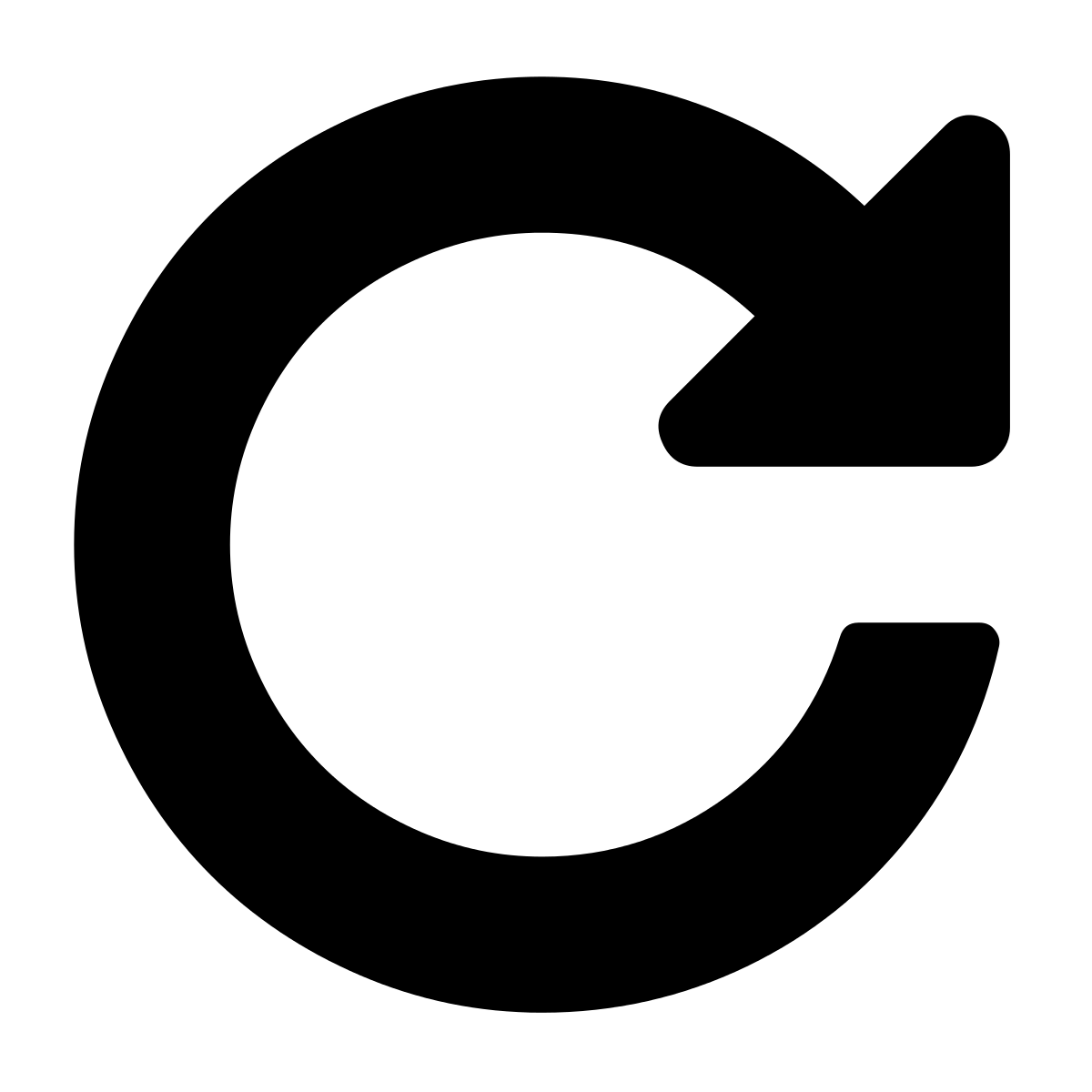 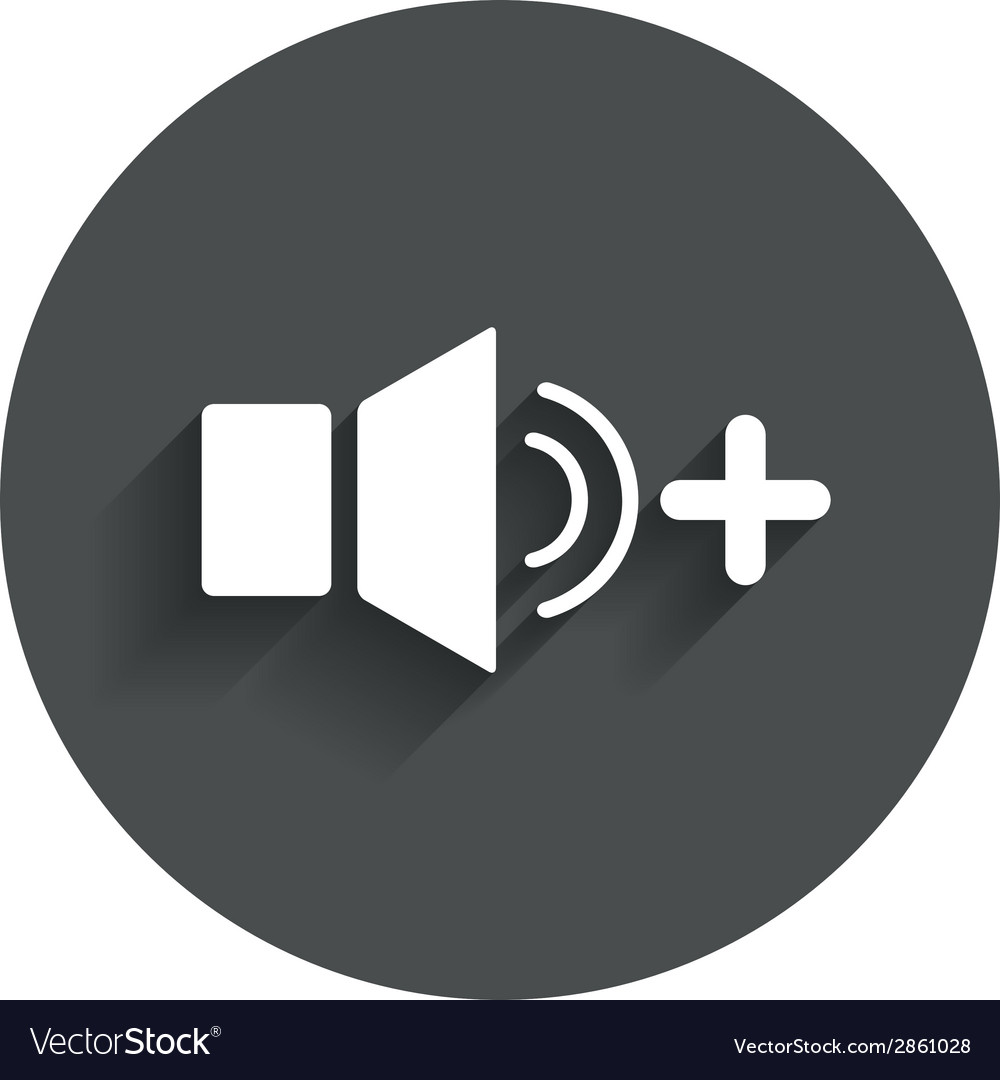 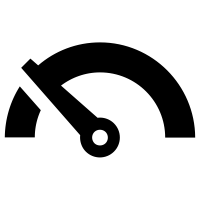 El alfabeto
A
Be
Ce
De
E
Efe
Ge
Hache
I
Jota
Ka
Ele
Eme
Ene
Eñe
O
Pe
Cu
Erre
Ese
Te
Uve
Uve doble
Equis
I griega
Ceta

ñ = alt+164
¿ = alt+168
¡ = alt+173
Palabras internacionales 1
el alfabeto
el congreso
el debate
el festival
el gorila
el hotel
el humor
el monumento
el museo
el surrealismo
el texto
el tren
la foto
Palabras internacionales 2
la región
la siesta
la técnica
la televisión
la universidad
moderno
el sector
el sol
el volcán
famoso
interesante
internacional
la actualidad
la adrenalina
la biblioteca
la cultura
la estación
la fantasía
la fiesta
el ácido
el autor
el campeón
el castillo
el ejemplo
el embargo
el escándalo
el experimento
el grupo
el pintor
el político
el récord
la guerrilla
la idea
la informática
la perspectiva
la profesión
la radio
Verbos
LLAMARSE
ESTUDIAR
Me llamo
Te llamas
Se llama
Nos llamamos
Os llamáis
Se llaman
Estudio
Estudias
Estudia
Estudiamos
Estudiáis
Estudian
Verbos
SER
VIVIR
Soy
Eres
Es
Somos
Sois
Son
Vivo
Vives
Vive
Vivimos
Vivís
Viven
Preguntas y respuestas
¿Cómo te llamas?
¿Dónde vives?
¿Qué estudias?
¿Dónde estudias?
¿Cuál es tu nacionalidad?
Me llamo …
Vivo en …
Estudio terapia ocupacional
Estudio en Bruselas / Odisee
Soy belga